Uranium Resources in New Mexico
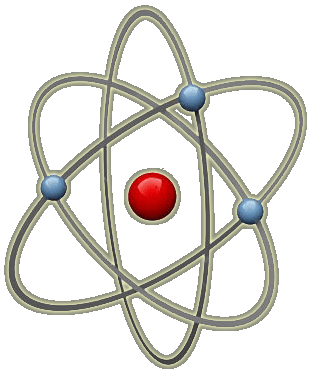 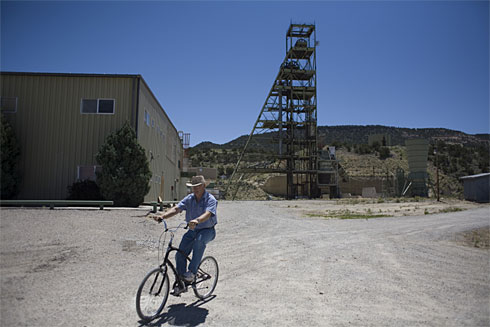 ACQUISITION
Mining Claims on Federal Land   
State Lease 
Indian Lease 
Private Mineral  (owned or leased)

OPERATIONS 
Federal Surface Management  Agencies
NM Mining and Minerals Division
Indian Leases  (43 CFR 3590)
Nuclear Regulatory Commission
EPA/ NMED
State Historic Preservation Division
New Claims
MMD Permits Filed
Approved	Pending	Denied/Withdrawn	

Private	1		2		4
USFS	3		0		5
State		2		0		0
BLM		1		0		1
NM Uranium Facilities (1979)
27		Private
 1		State
 1		Federal
 3		Laguna Tribal
 2		Navajo Tribal
 1		Navajo Trust
 1		Navajo Trust/Private Mineral
ALL  MILLS ON PRIVATE LAND
NM State & Federal Permitting
BLM and Forest Service
Casual Use
Notice
Plan of Operations
MMD
Minimal Impact Permit
Non-Minimal Impact Permit
Legal Considerations
Dine Natural Resources Protection Act of 2005 (DNRPA)
Indian Country
Traditional Cultural Property (TCP)
Environmental, Economic and Political Considerations
Navajo Nation
Pueblos
Acoma, Zuni, Laguna
Eastern Navajo Dine Against Uranium Mining (ENDAUM)
Southwest Research and Information Center
NM Environmental Law Center
Environmental, Economic and Political Considerations
Cibola and McKinley County Governments
Grants City Merchants
Eastern Navajo Allottee Association
	Governor Bill (?)
Conclusions
The regulatory processes of the various State and Federal agencies need clarification and coordination.
Conclusions
BLM NM is responsible for the most Indian mineral acreage with uranium reserves.
Conclusions
The majority of future operations in NM can be expected to be on private land.
Conclusions
NM is one of the most politically and environmentally charged states because of the legacy of past uranium mining on Indian lands, especially Navajo lands.
Conclusions
Political & environmental pressures at all governmental levels could result in a moratorium/regional EIS or even a  prohibition on uranium development.